Муниципальное бюджетное учреждение дополнительного образования
«Центр внешкольной работы»
Задание
«Эмоциональная выразительность в танце»
для учащихся 1 года обучения
Возраст 7-12 лет
Педагог дополнительного образования
Громыко Валерия Александровна
г. Петропавловск-Камчатский
2025 г.
Добрый день, ребята! Сегодня поработаем над эмоциональностью в танце.Предлагаю самостоятельно изучить материал и выполнить задание.
Разминка
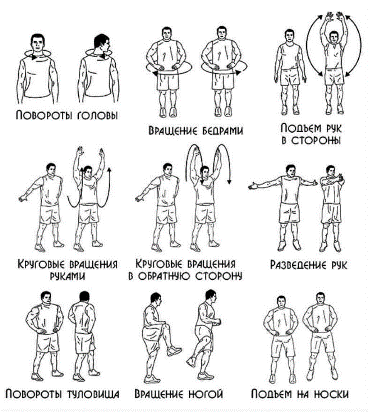 Перед выполнением основного практического задания нужно немного размяться. 
На рисунке изображены некоторые упражнения для разминки. Нужно их выполнить по 4 подхода каждое.
Практические упражнения
Техника «Маски»
Описание. Представьте, что вы носите маску, которая меняет вашу личность или эмоции. «Меняйте» разные маски на своем лице. При смене эмоций хлопайте и совершайте приставные шаги в стороны. Исследуйте, как «маски» влияют на ваши движения и выражение себя.
Цель: научиться переключаться 
между разными состояниями и 
персонажами.
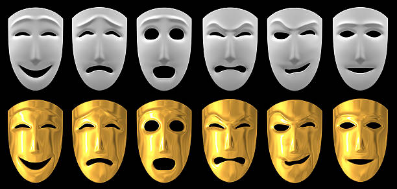 Практические упражнения
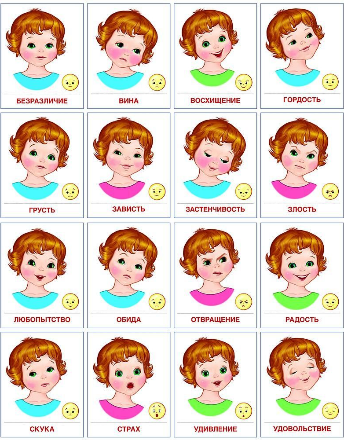 2. Эмоциональные карточки
Описание. Посмотрите на «карту эмоций», где изображены различные чувства (радость, грусть, гнев, страх и т.д.). Выберите три разные карты и придумайте к ним короткий танцевальный фрагмент, выражая эти эмоции.
Цель: научиться осознавать и передавать разные эмоции через движение.
Практические упражнения
3. Танец под музыку
Описание. Выберите несколько музыкальных композиций с разными настроениями (например: радостная мелодия, меланхоличная музыка). Сымпровизируйте движения, выразив настроение каждой композиции.
Цель: развить способность чувствовать музыку и передавать ее настроение через движения.
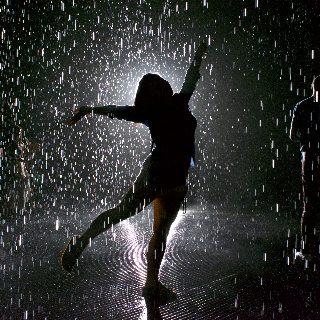 Задание
Выполните упражнения, описанные выше. 
Сфотографируйте или снимите мини-видео выполненные задания.
На следующем занятии вы их продемонстрируете.
       
          СПАСИБО ЗА ВНИМАНИЕ!